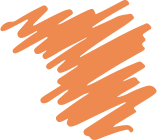 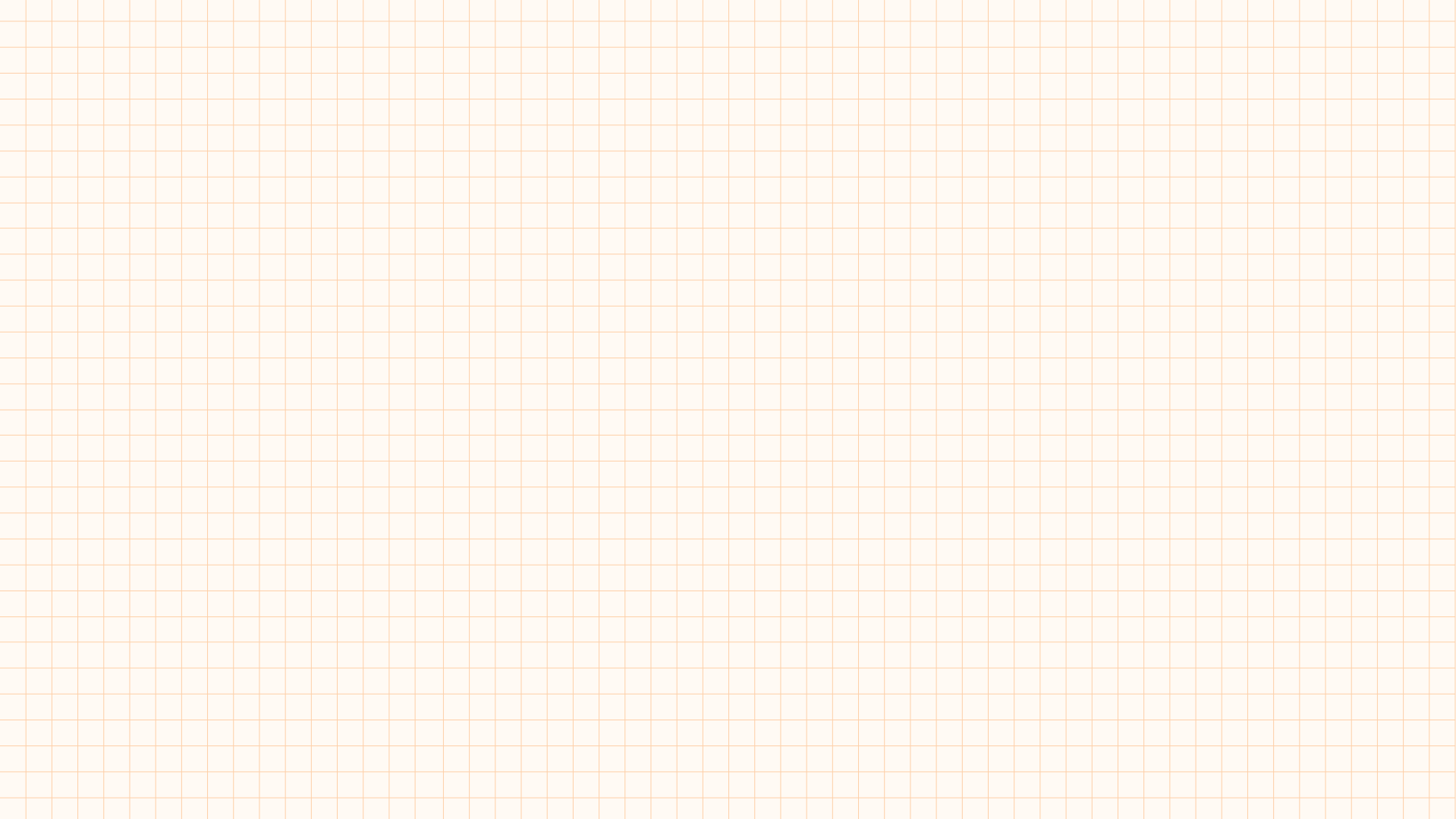 Государственное бюджетное общеобразовательное учреждение Свердловской области, реализующее адаптированные основные общеобразовательные программы «Верхнетагильский центр психолого-педагогической, медицинской и социальной помощи»
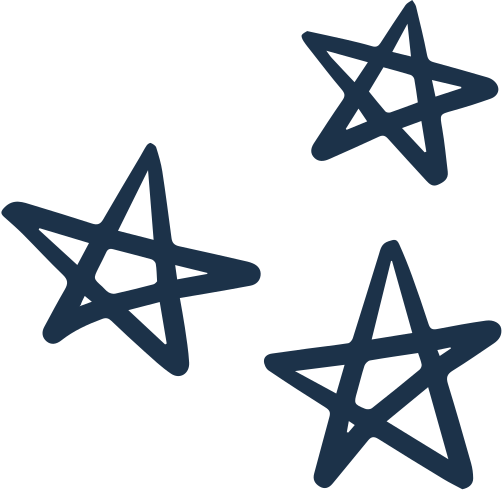 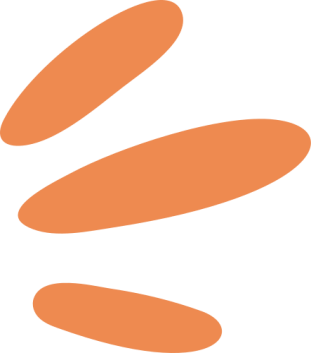 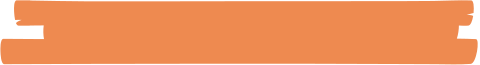 https://vt-ddsh.uralschool.ru
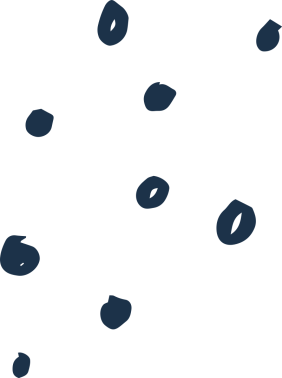 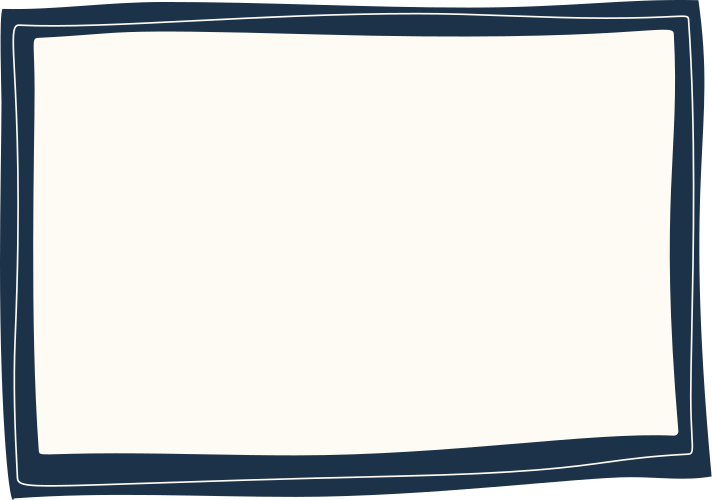 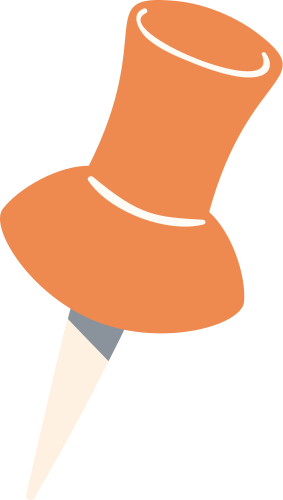 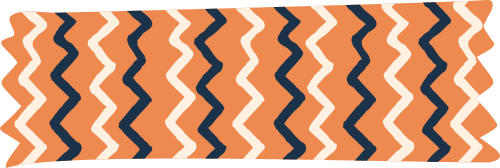 Программа просвещения родителей, воспитывающих детей с ограниченными возможностями здоровья (ОВЗ) «Осознанное родительство»
Директор Максаева Оксана Владимировна
8(34357)2-36-02
vt-ddsh@mail.ru
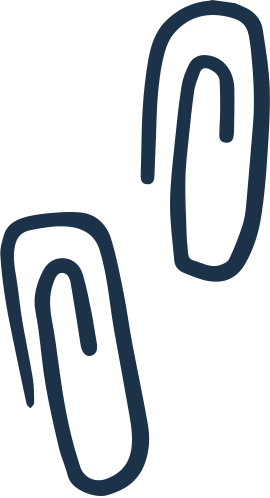 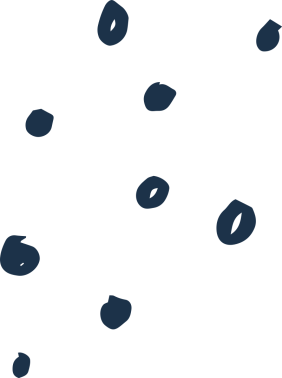 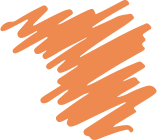 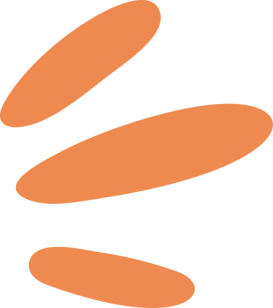 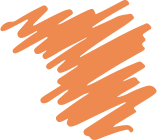 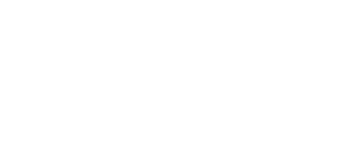 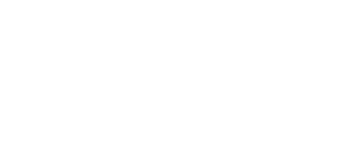 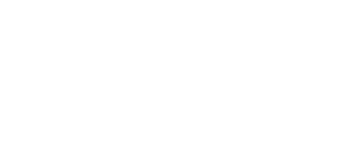 Гаренских  Анастасия Олеговна
Максаева Оксана Владимировна
Спицына Наталья Владимировна
Чернобоков Иван Андреевич
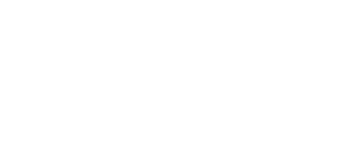 Авторы воспитательной программы
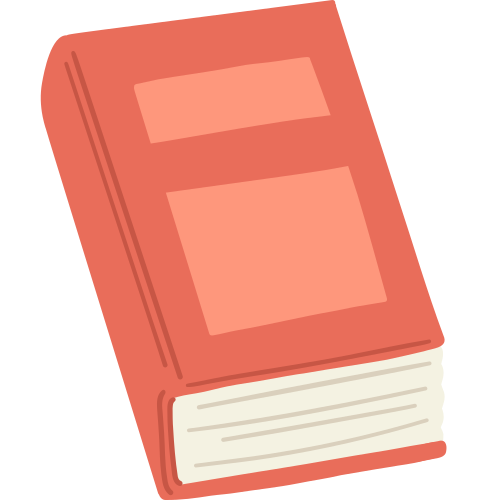 Директор
Зам. директора по КМР
Педагог-психолог
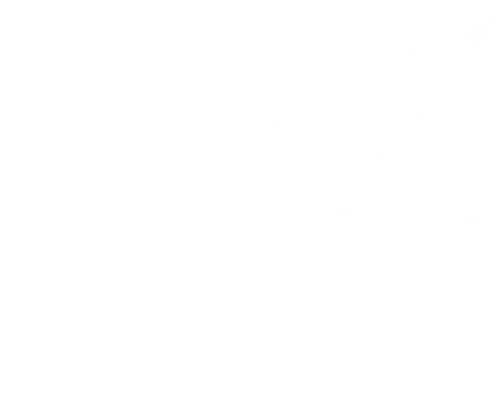 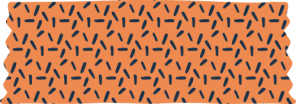 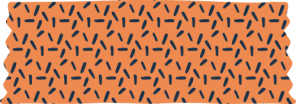 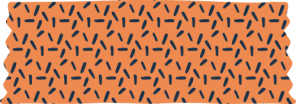 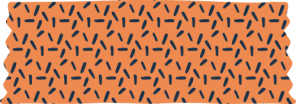 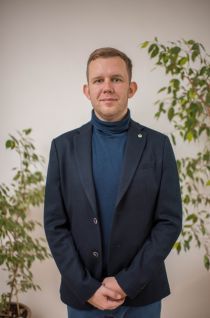 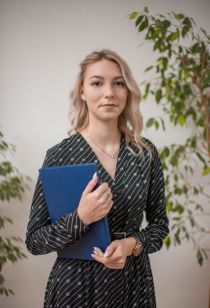 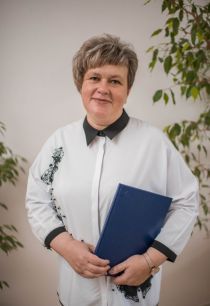 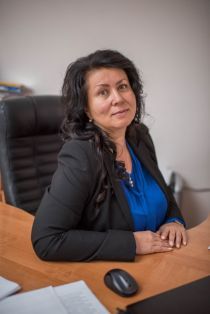 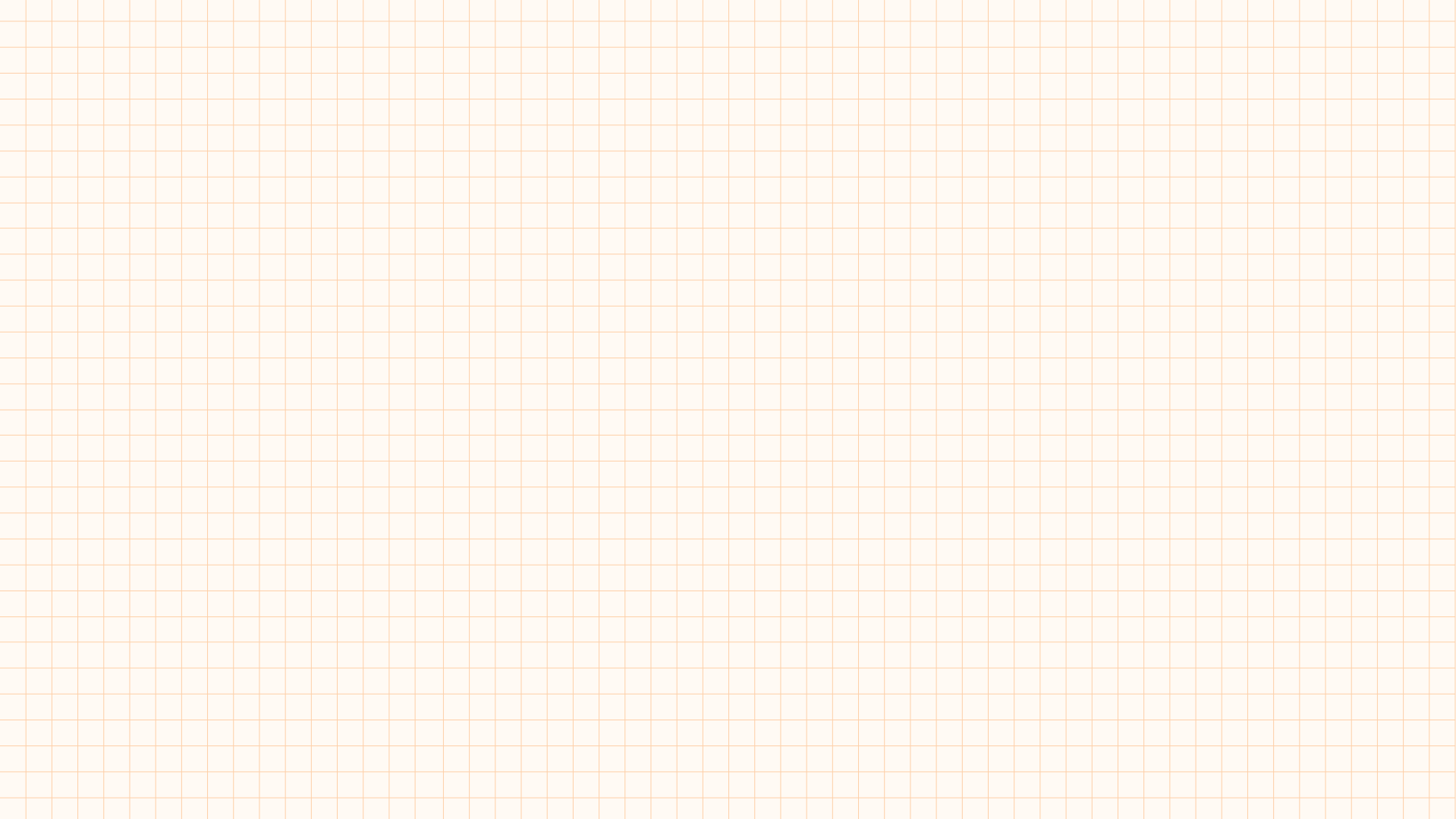 Педагог-психолог
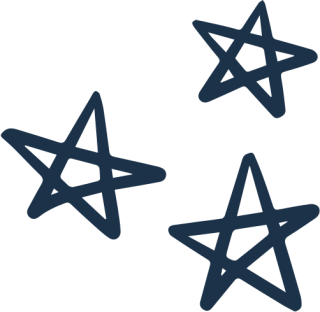 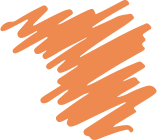 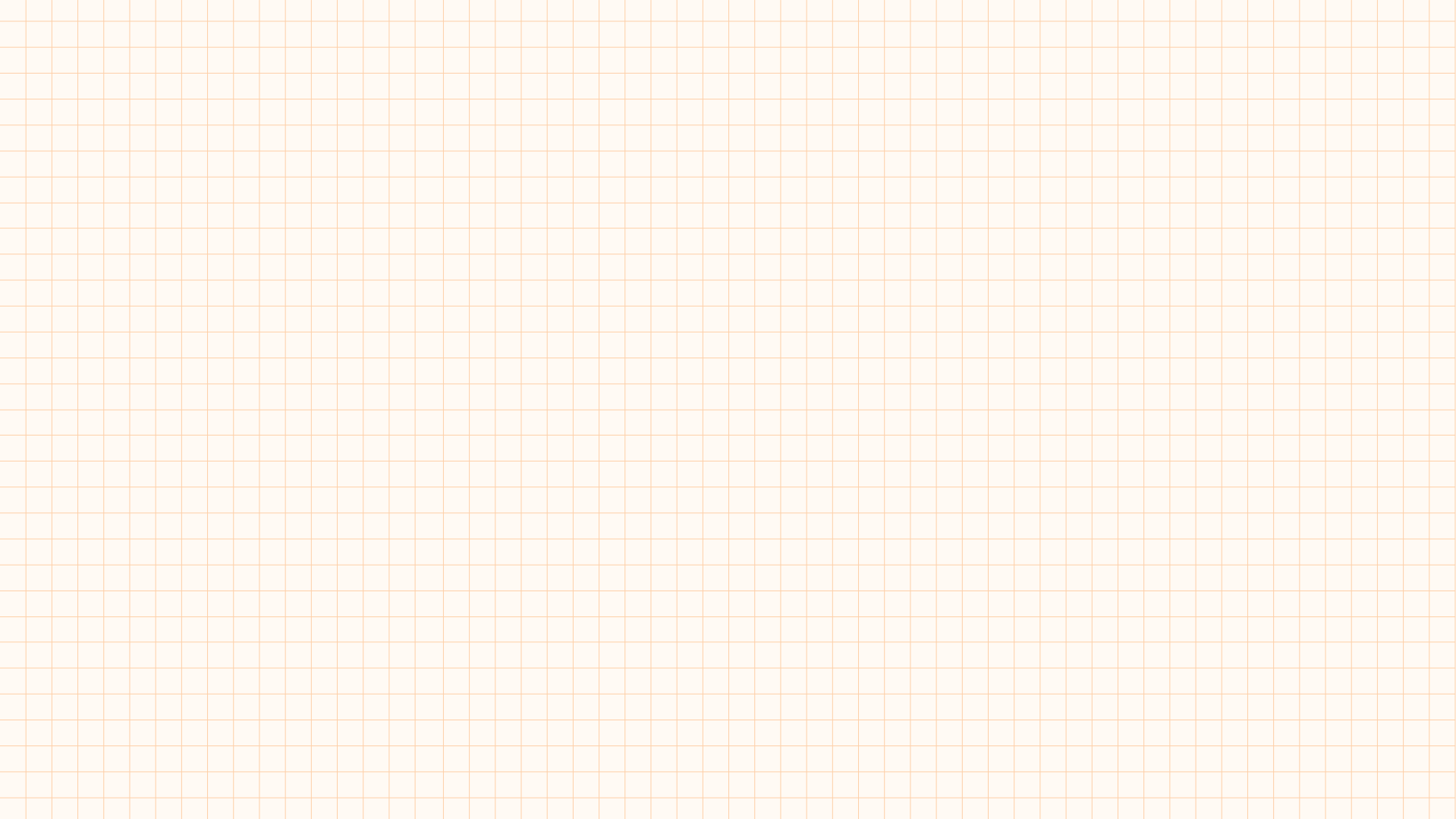 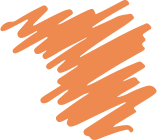 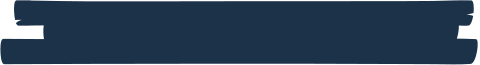 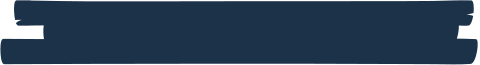 В настоящее время деятельность учреждения в соответствии с Уставом ГБОУ СО «Верхнетагильский центр психолого-педагогической, медицинской и социальной помощи» связана с реализацией адаптированных основных общеобразовательных программ для младших школьников с ограниченными возможностями здоровья (ОВЗ) и оказанием психолого-педагогической, медицинской и социальной помощи обучающимся, испытывающим трудности в освоении образовательных программ, развитии, социальной адаптации.
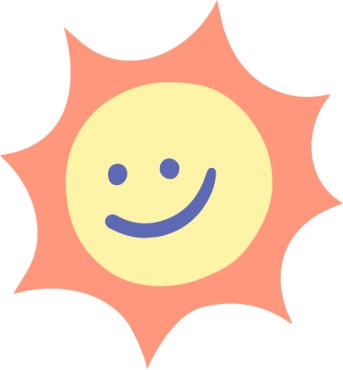 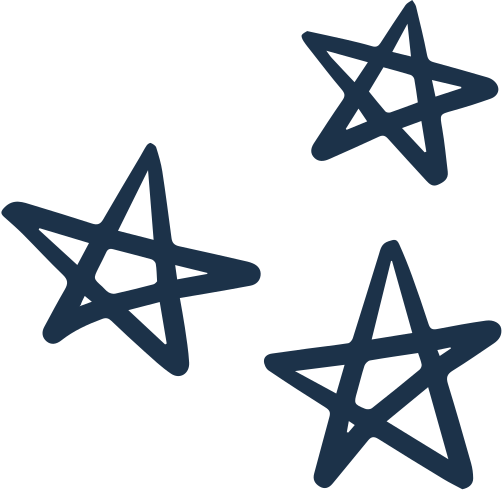 Актуальность
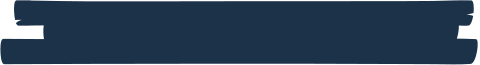 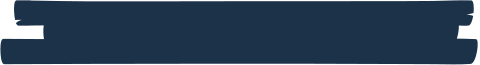 Дети с ОВЗ
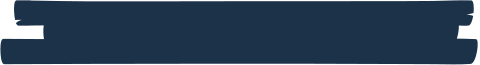 Семья
Среди множества проблем, касающихся детей с ограниченными возможностями здоровья (ОВЗ), проблема работы с семьями таких детей занимает основное место. Семья, воспитывающая ребенка с ОВЗ – это семья с особым статусом. Особенности и проблемы определяются не только личными психологическими качествами каждого члена семьи и характером взаимоотношений между ними, но и большей занятостью решением проблем ребенка, а также специфическим положением в семье ребенка, которое обусловлено его особыми потребностями.
Е. А. Стребелева и А. В. Зацепина говорили о том, что «Именно в семье создаются уникальные условия для формирования ценностных ориентаций, установок, эмоционального отношения к другим людям, что создает основу для развития личности ребенка в целом». Действительно, с самого рождения каждый человек для своего нормального развития долгое время нуждается не только в уходе и удовлетворении своих физических потребностей в еде, тепле, безопасности, но и в общении с близкими, любящими его людьми.
Актуальность данной программы обосновывается тем, что обучающиеся с ЗПР имеют множество психологических особенностей развития, таким детям необходимо создавать среду не только в школьных стенах, но и в домашних условиях, зачастую родители не обладают необходимыми знаниями для реализации полноценного развития своего ребенка и им нужна помощь специалистов, таких как педагог-психолог, учитель-логопед, учитель-дефектолог, классный руководитель, социальные педагог, тьютор, врач-невролог.
Очень важно именно с младшего школьного возраста сопровождать ребенка и родителей, воспитывающих ребенка с ОВЗ, так как именно в этом возрасте ребенок начинает адаптироваться к новым условиям жизни, сменяется ведущий вид деятельности с игрового на учебный, у ребенка формируется положительное отношение к школе, развивается самооценка, появляются новые страхи, тревоги и многое другое.
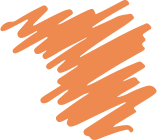 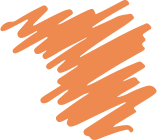 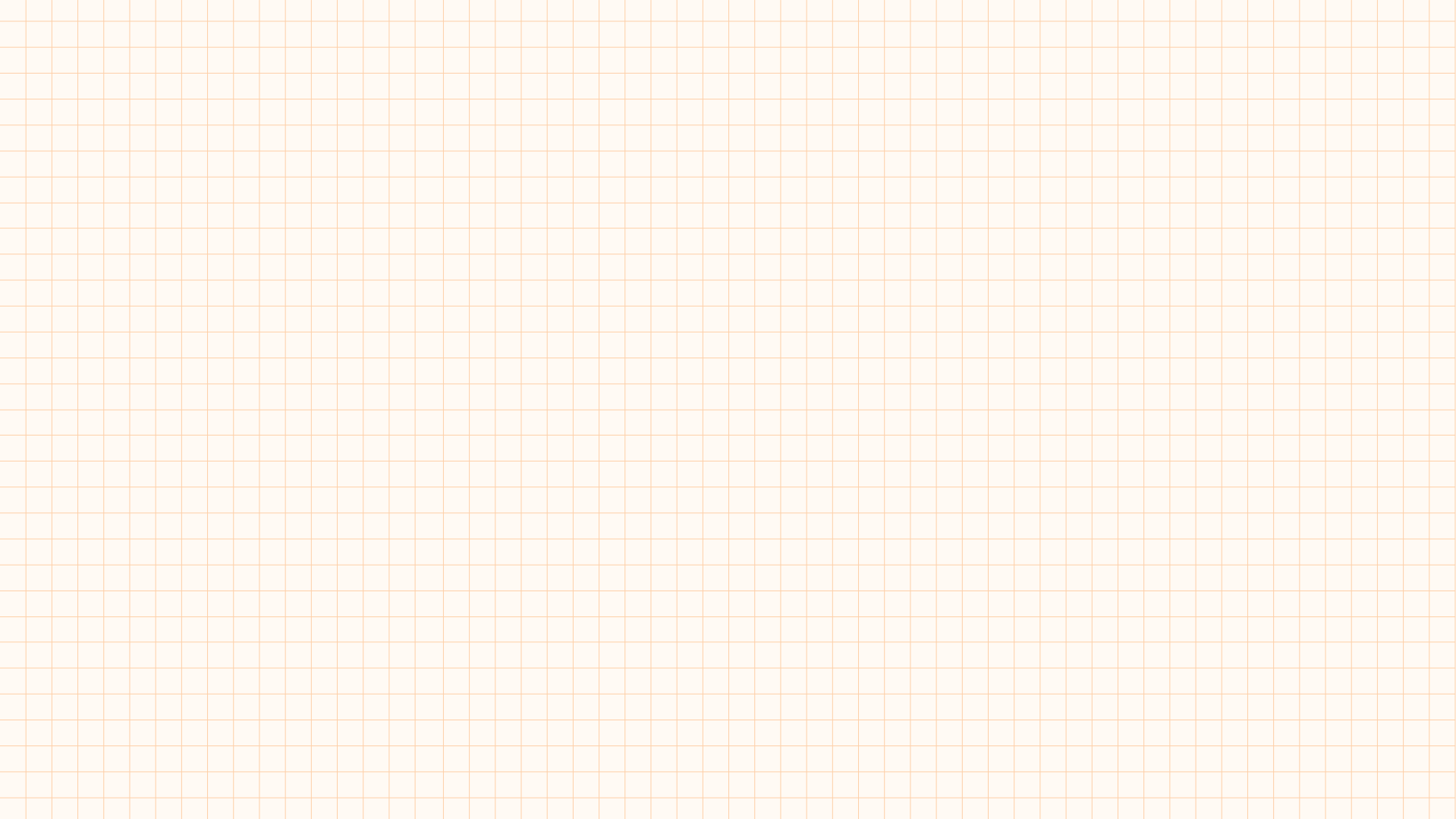 Цель: повышение уровня родительской компетентности по вопросам обучения и воспитания младших школьников с ОВЗ.
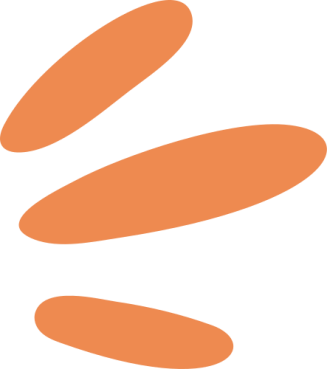 Задачи:
Формировать психолого-педагогические знания родителей.
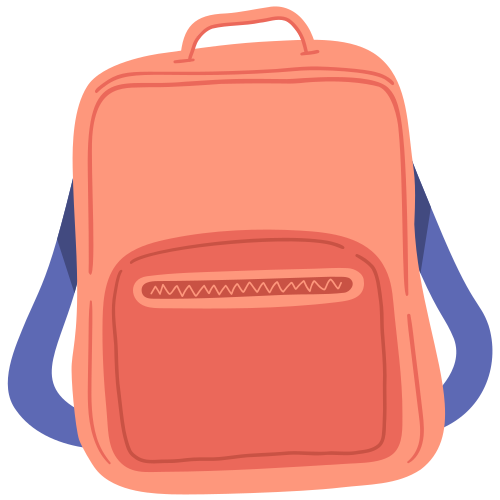 Отрабатывать навыки эффективного взаимодействия родителей с детьми.
Способствовать развитию у родителей способности к анализу своего поведения и детей.
Содействовать укреплению внутренних и внешних ресурсов семьи.
Способствовать повышению воспитательных возможностей родителей.
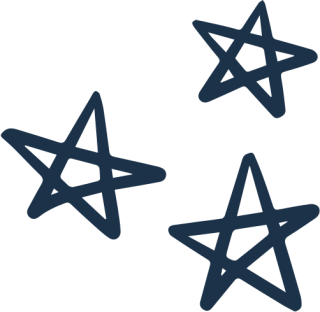 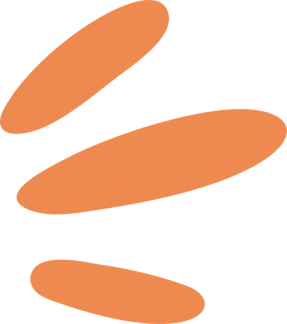 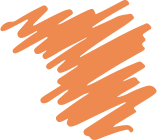 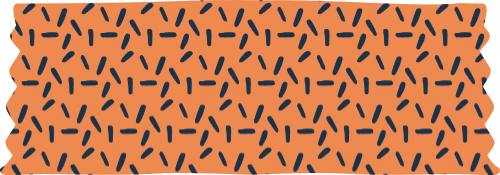 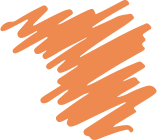 Участники программы: родители обучающихся с 1 по 4 класс в ГБОУ СО «Верхнетагильский центр ППМСП»
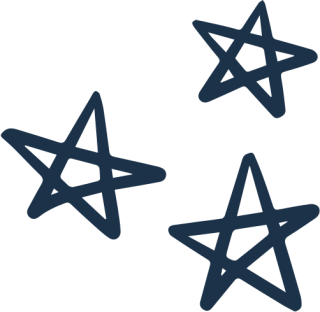 Ожидаемые результаты:
Для родителей:
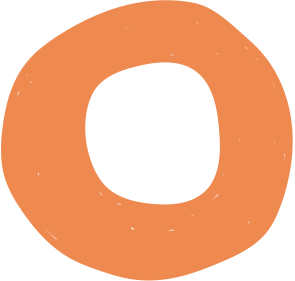 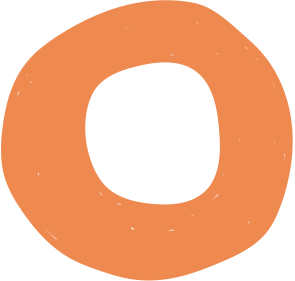 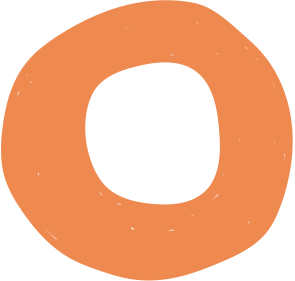 Для обучающихся:
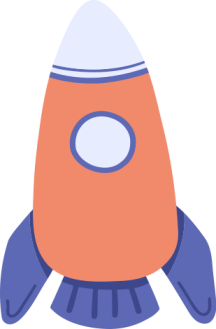 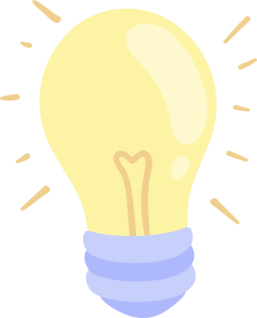 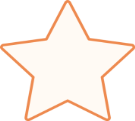 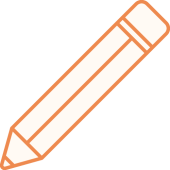 осознание роли родительства и влияния семьи на формирование личности ребенка с ЗПР;
создание условий для обеспечения психологической безопасности и комфортности семьи, воспитывающей ребенка с особыми потребностями;
повышение уровня педагогических и психологических знаний родителей о развитии младших школьников с ЗПР, реальных возможностях и механизмах их адаптации в обществе;
снижение объема воспитательных затруднений у родителей.
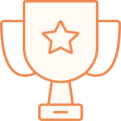 снижение высокого уровня школьной тревожности обучающихся;
развитие адекватного уровня самооценки обучающихся;
формирование учебной мотивации у младших школьников.
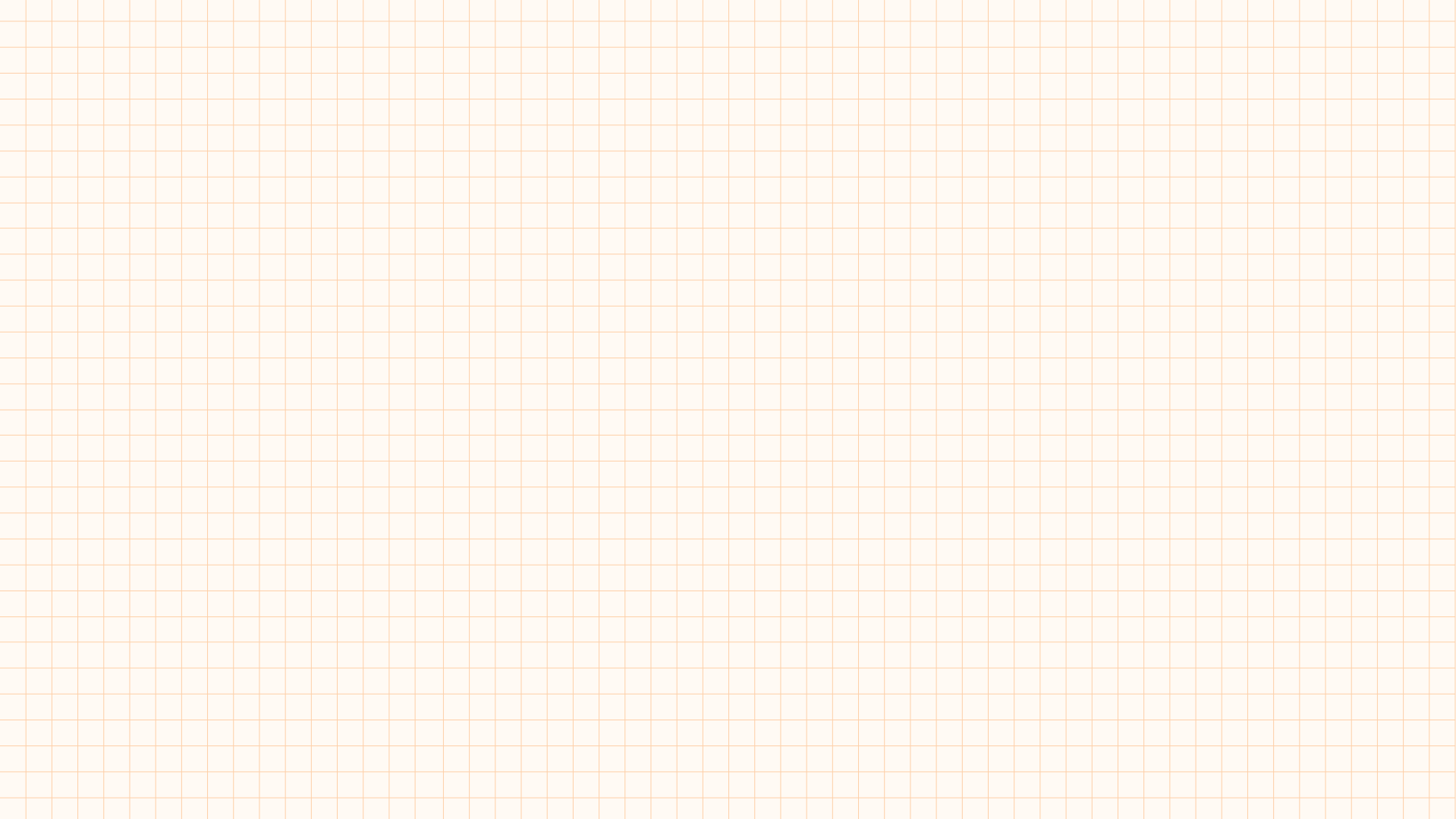 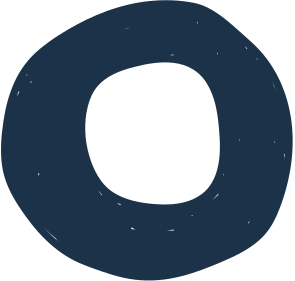 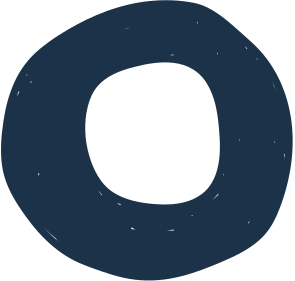 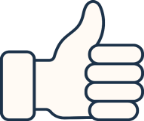 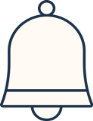 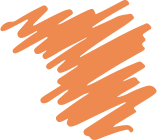 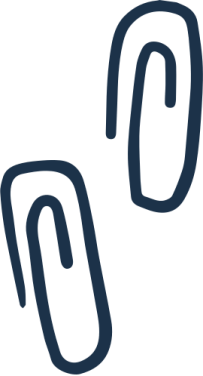 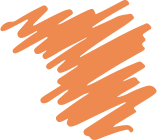 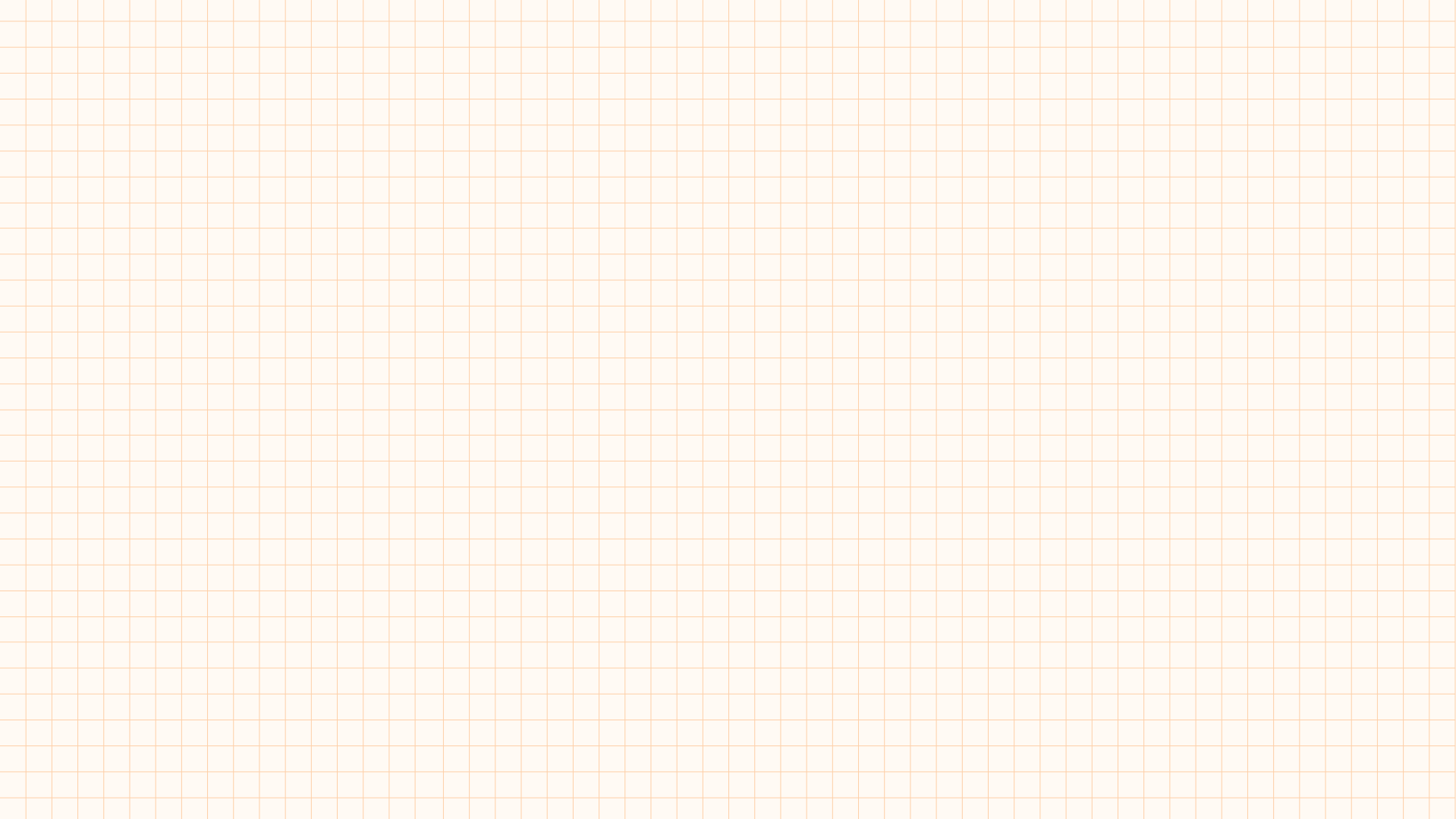 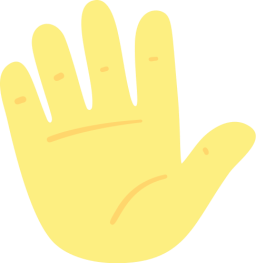 Список используемой литературы
Бурмистрова, Е. В. Семья с «Особым ребенком»: психологическая и социальная помощь / Вестник практической психологии образовании №4 (17), октябрь-декабрь 2008. 
Воспитание трудного ребенка. / Под ред. М. И. Рожкова/. – Москва : ВЛАДОС, 2000. 
Ефимова, Н. С. Психология взаимопонимания / Психологический практикум – Москва, Воронеж, Минск, 2004.
Малер, А. Р. Социальное воспитание и обучение детей с отклонениями в развитии. - Москва: АРКТИ, 2000.
Психологическая помощь родителям в воспитании детей с нарушениями развития / Пособие для педагогов-психологов. – Москва «Владос», 2008.
Савина, Е. А. Психологическая помощь родителям в воспитании детей с нарушениями развития: пособие для педагогов-психологов / Е.А. Савина. – Москва : Гуманит. изд. центр ВЛАДОС, 2008. – 223 с. 
Стребелева, Е. А. Специальная дошкольная педагогика / Е. А. Стребелева. — Москва: Academia, 2017. — 576 c. 
Шмидт, В. Р. Психологическая помощь родителям и детям: тренинговые программы – Москва, Творческий Центр «Сфера», 2007.
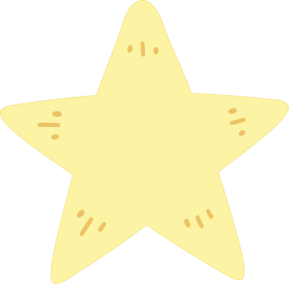 Перечень цифровых образовательных ресурсов
Газета «1 сентября» www.1september.ru
«Единое окно доступа к образовательным ресурсам» - http://windows.edu/ru
Интернет-сайты по образовательной политике и правовому обеспечению системы образования в РФ: http://oko-planet.su/, http://www.lexed.ru/
Сайт Министерства образования и науки РФ http://www.mon.gov.ru
Сайт Рособразования http://www.ed.gov.ru
Федеральный портал «Российское образование» http://www.edu.ru
Школьный портал http://www.portalschool.ru
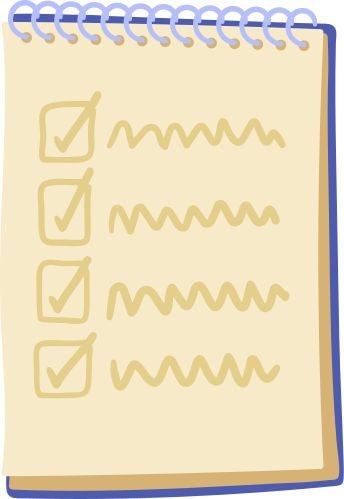 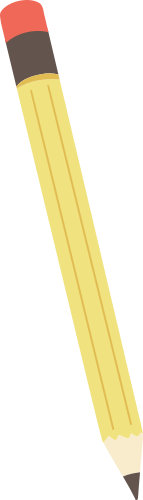 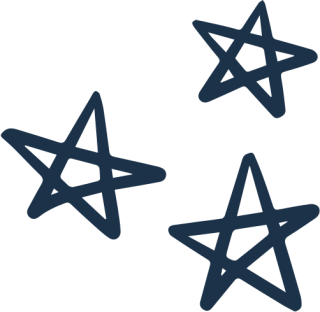 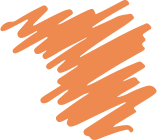 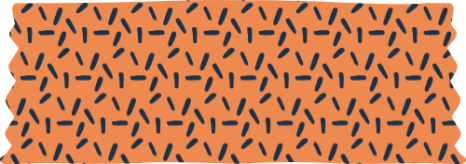 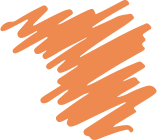 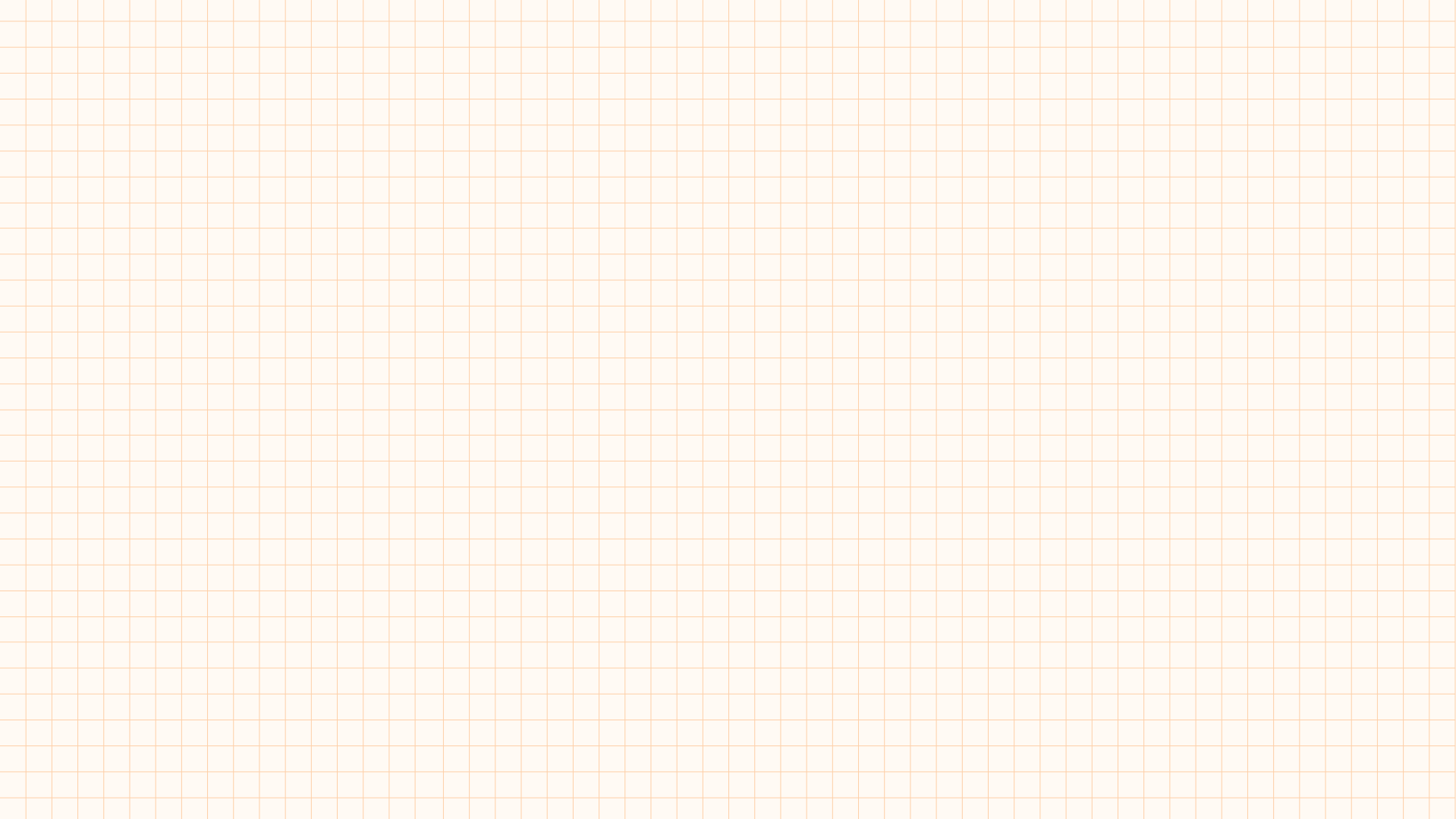 Содержание программы просвещения родителей предполагает активное использование следующих видов деятельности:
проведение индивидуальных консультаций для родителей;
распространение памяток и буклетов; 
размещение информации на школьных стендах и на сайте учреждения: https://vt-ddsh.uralschool.ru; 
проведение просветительских вебинаров;
проведение родительских собраний;
проведение психолого-медико-педагогических консилиумов;
выставки книг и пособий для родителей в библиотеке организации.
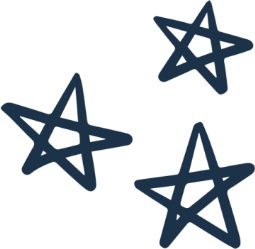 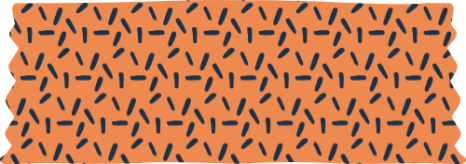 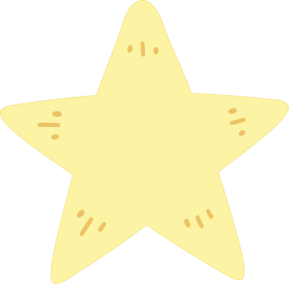 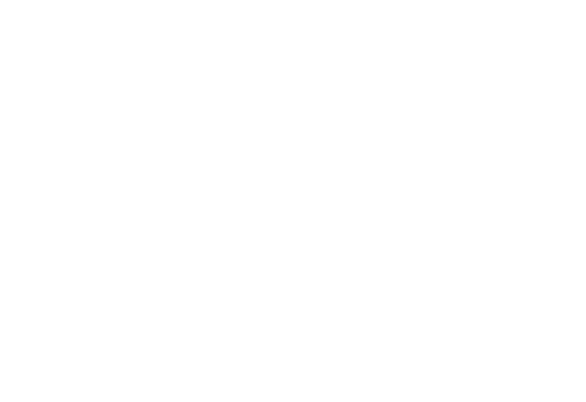 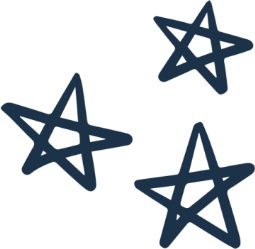 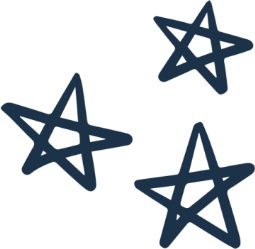 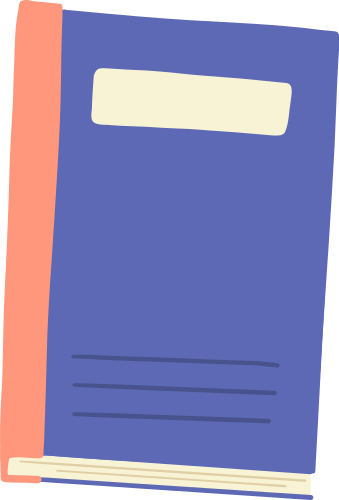 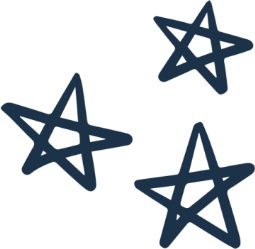 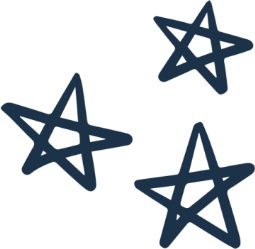 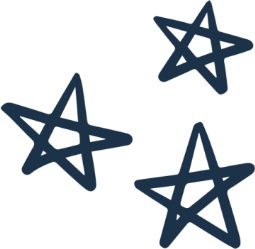 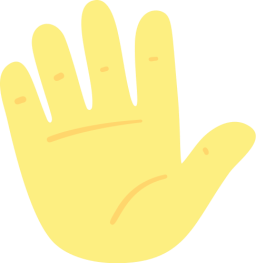 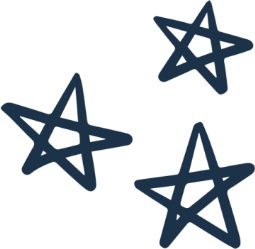 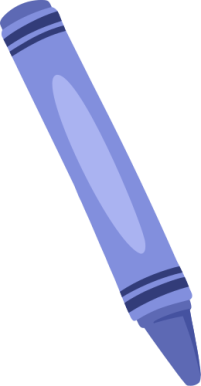 Каждый вид деятельности специалистов имеет примерный тематический перечень просветительских мероприятий.
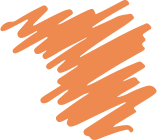 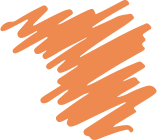 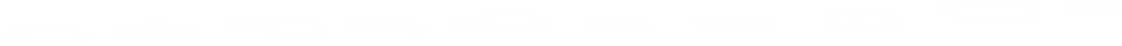 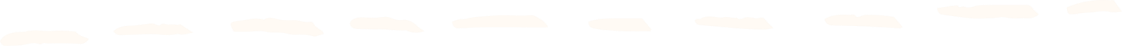 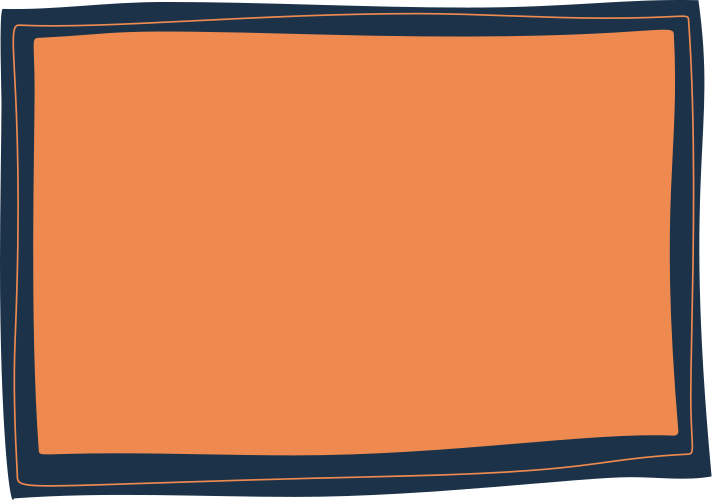 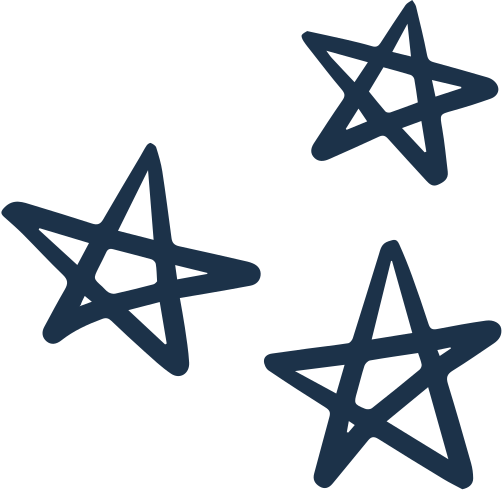 Индивидуальные консультации родителей
Проведение просветительных вебинаров для родителей
Чаще всего в ходе реализации этого направления решаются такие проблемы как:
один раз в месяц проводятся вебинары на актуальные темы родительского воспитания,
– личностное самоопределение родителей как опора для развития ребенка с особыми образовательными потребностями;
– оптимизация различных аспектов взаимоотношений в кругу семьи.
– оказание помощи родителям, испытывающим трудности в общении или установлении контакта с детьми;
– обучение родителей навыкам самоанализа и самопознания, и возможностей для успешного взаимодействия с детьми;
– оказание психологической помощи родителям, находящимся в состоянии стресса, конфликта, другого сильного эмоционального состояния.
в вебинарах могут принимать участие как родители младших школьников с ОВЗ, так и другие категории родителей для повышения уровня родительской компетентности и успешного процесса воспитания собственных детей.
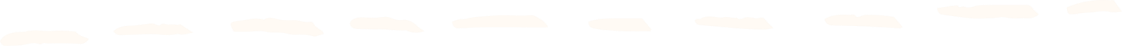 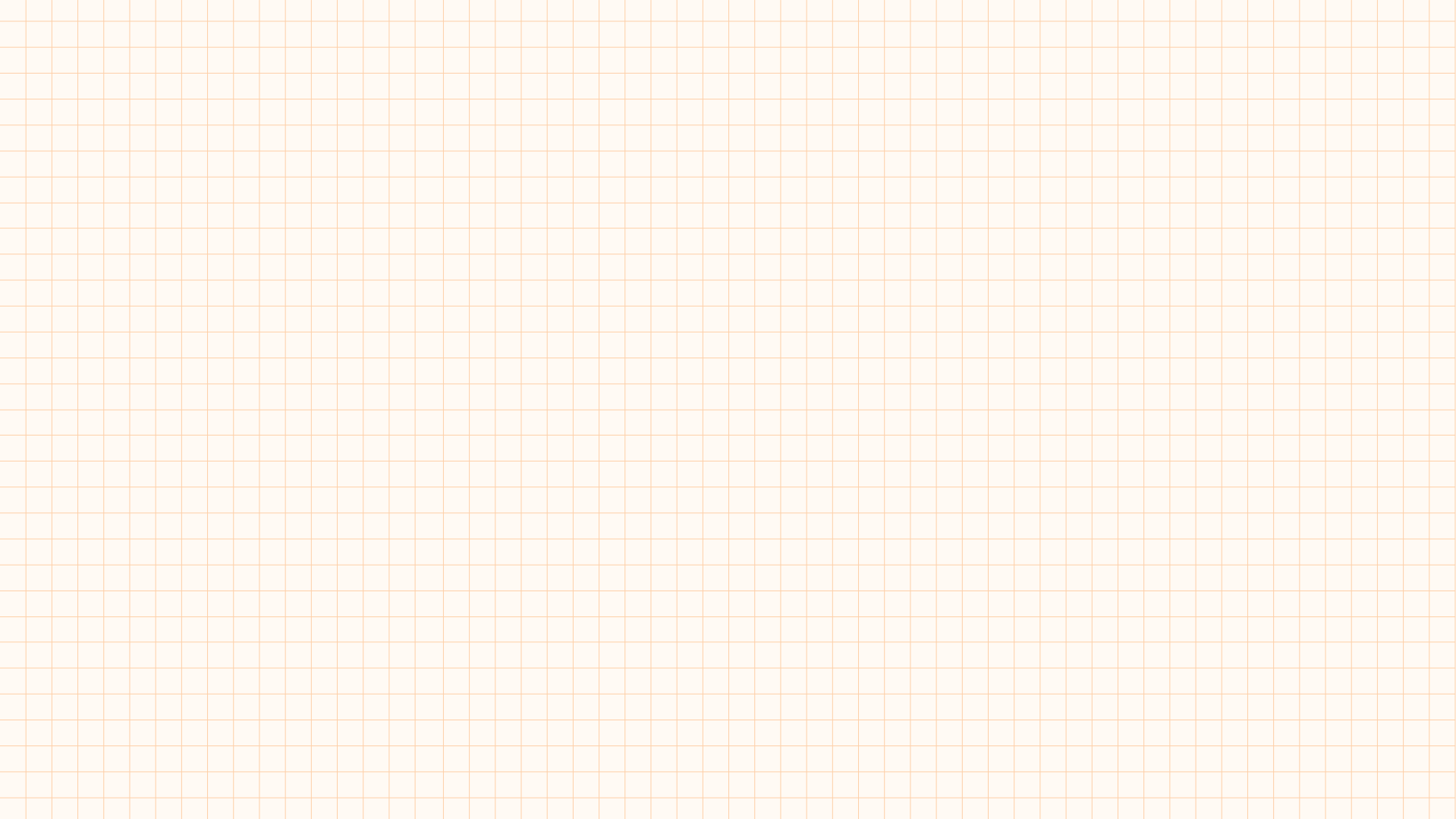 Распространение памяток и буклетов
Размещение информации на школьных стендах и на сайте учреждения
предполагают заинтересованность родителей в актуализации знаний, форм и методов воспитания, развития и обучения своего ребенка.
«Папка здоровья»: памятки по профилактике сезонных вирусных заболеваний, таких как: коронавирус, грипп, ОРВИ, энтеровирус; оказание первой медицинской помощи и т.д. 
«Уголок гражданской защиты»: первые действия в случае ЧП (авария, пожар, стихийные бедствия, террор и т.д.).
«Уголок ПДД»: маршруты движения от организации до города, правила ПДД для велосипедистов, правила ПДД для пассажиров легкового автомобиля и общественного транспорта.
«Информация для родителей»: контактная информация, услуги предоставляемые организацией, специалисты, осуществляющие услуги, рекомендации при различных проблемах общественности и прочее.
Буклеты и памятки размещены в едином электронном сборнике для родителей и выложены на сайт ГБОУ СО «Верхнетагильский центр ППМСП», ознакомиться с материалами сборника можно перейдя по QR-коду, представленному ниже:
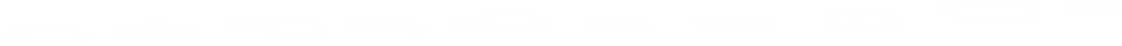 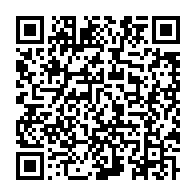 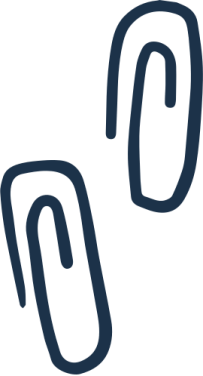 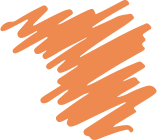 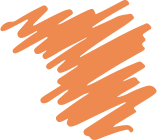 Выставки книг и пособий для родителей в библиотеке организации
Проведение психолого-медико-педагогических консилиумов –
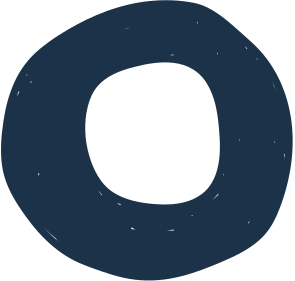 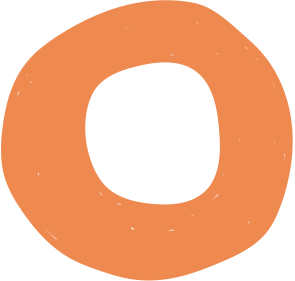 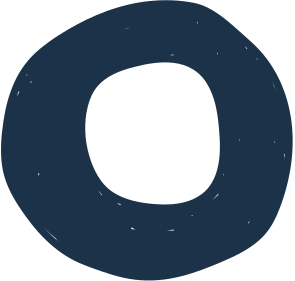 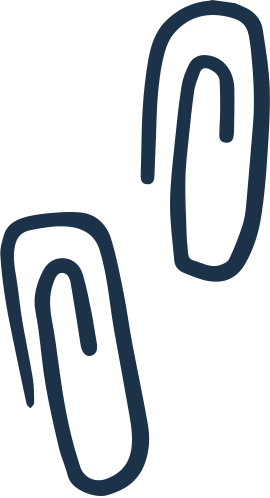 один раз в четверть организовываются выставки для родителей, обучающихся с ОВЗ с целью приобщения родителей к чтению литературы по успешному воспитанию, развитию и обучения своих детей.
консилиумы с участием специалистов, классных руководителей, медицинского персонала и родителей проводятся один раз в четверть в каникулярное время с целью создания оптимальных условий для каждого обучающегося учреждения в школьной и домашней среде, а также информирования родителей о динамике развития ребенка с рекомендаций родителям по дальнейшему сопровождению обучающего с ЗПР.
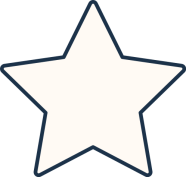 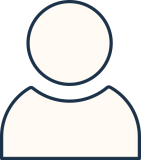 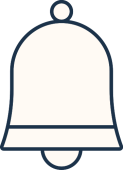 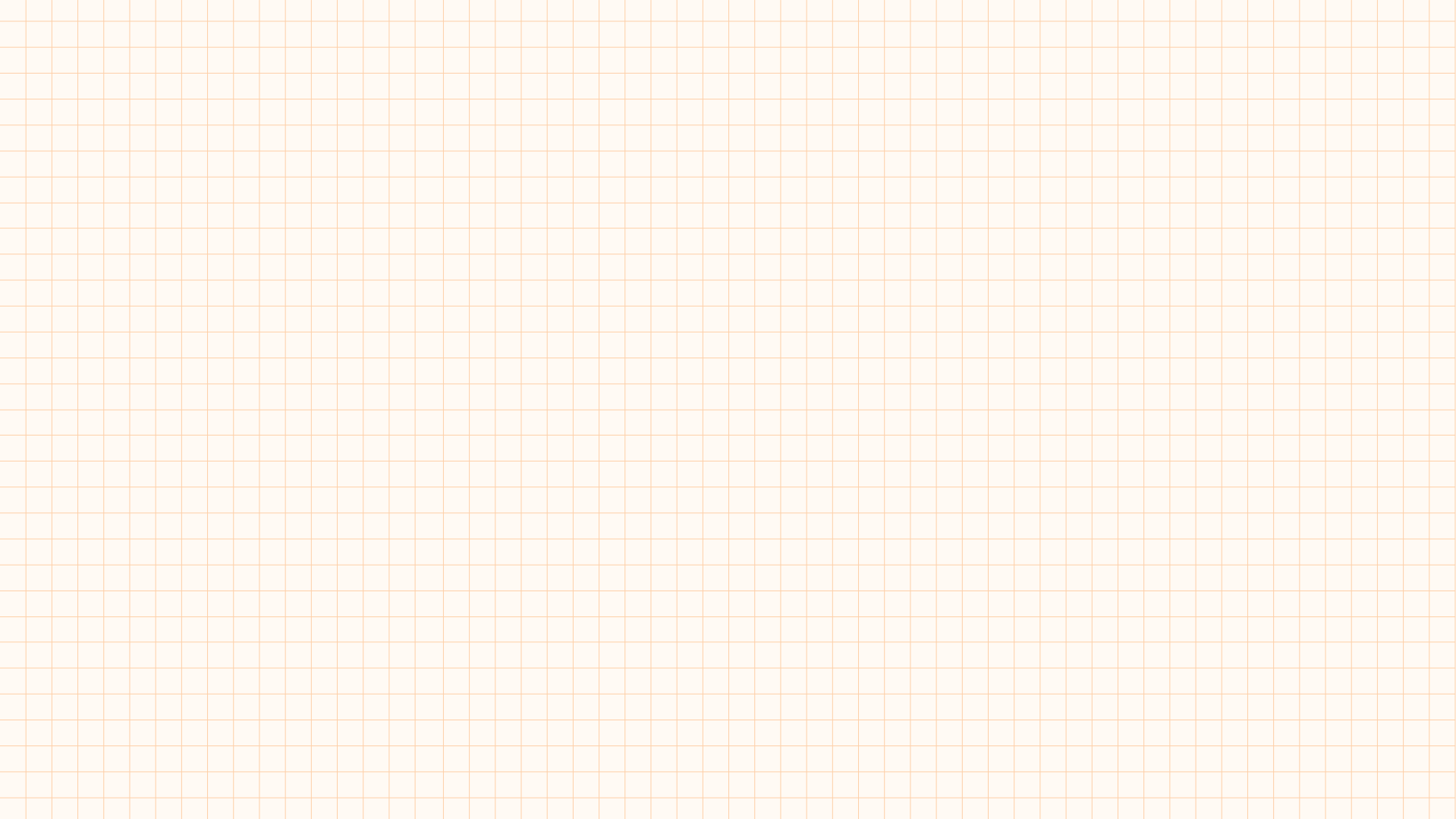 Родительские собрания
один раз в четверть проводятся классные родительские собрания и общешкольные родительские собрания, в ходе которых предоставляется слово специалистам для информирования родителей о современных тенденциях воспитания и обучения младших школьников, об антитрендах среди молодежи и о способах безопасной организации своего ребенка.
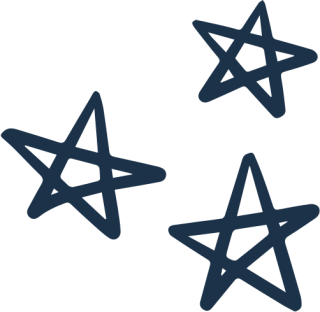 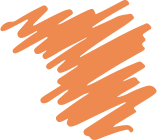 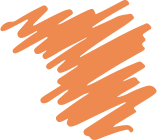 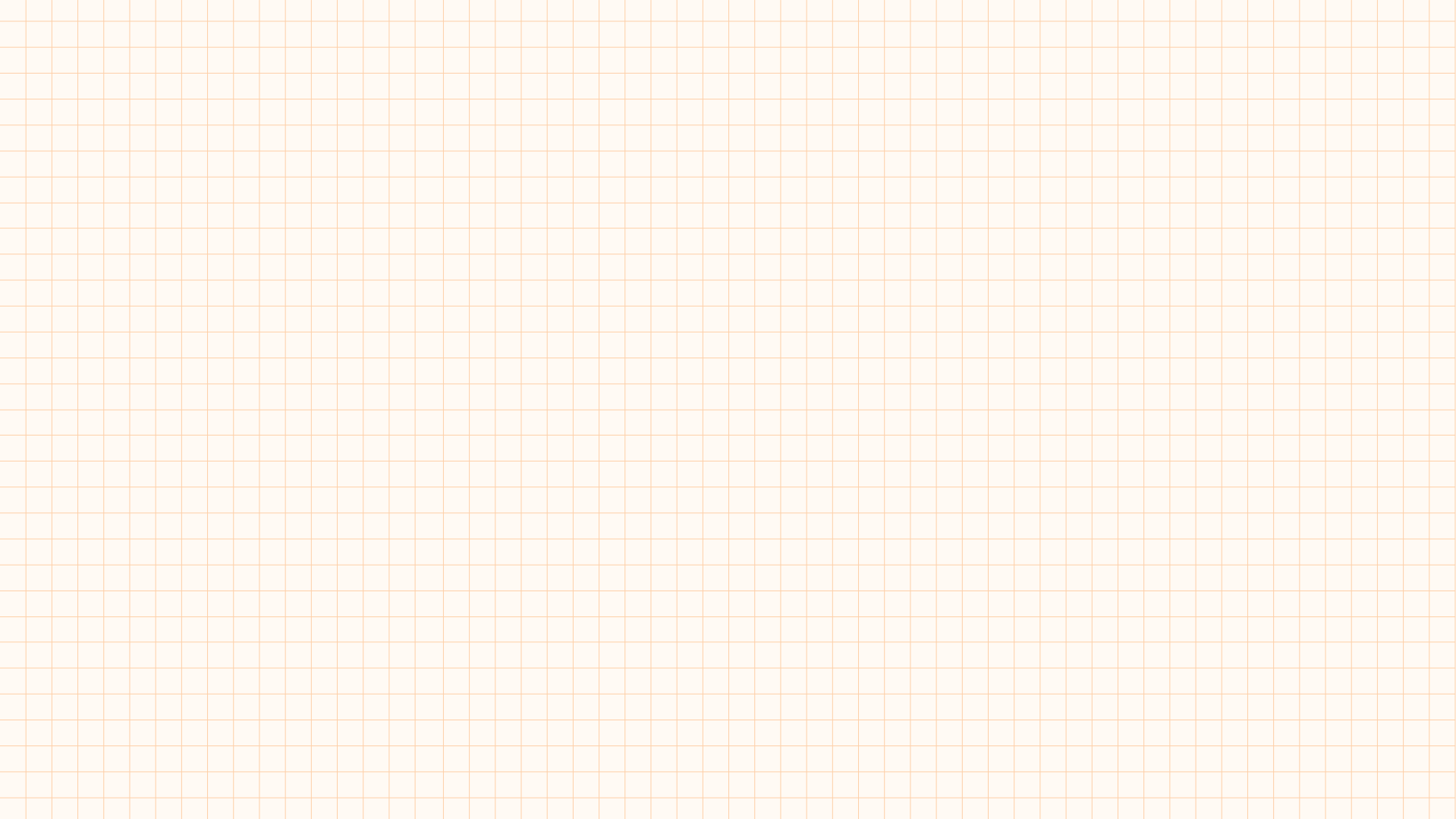 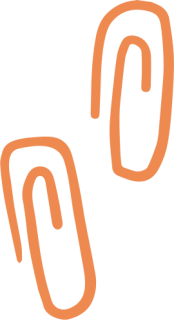 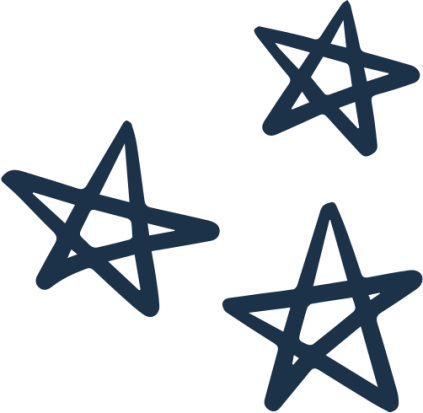 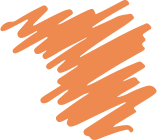 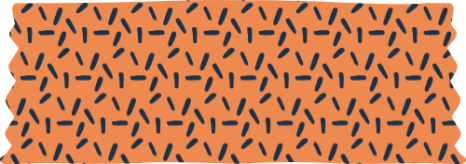